Nigeria Governors’ Forum
Economic Management: 
State Government Imperatives  2019/21
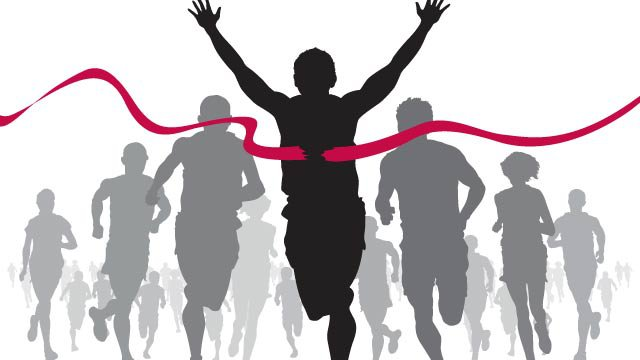 Presented by Bismarck Rewane
CEO, Financial Derivatives Company Ltd.
April  30th, 2019
Outline
Historical Perspective to Economic Management in Nigeria
Regional Performance of Macroeconomic Indicators
Policy Scorecard – Cause, Effect and Impact
Simulated Scenario Analysis
Observations, Prescriptions and Expected Outcomes
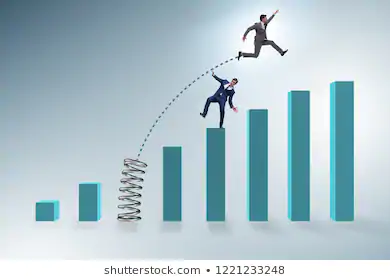 2
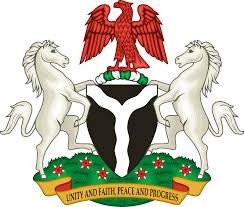 Historical Perspective to Economic Management in Nigeria
What is Economic Management
It is the administration of the resources, finances, income, and expenditure of a community or business enterprise through optimal resource allocation
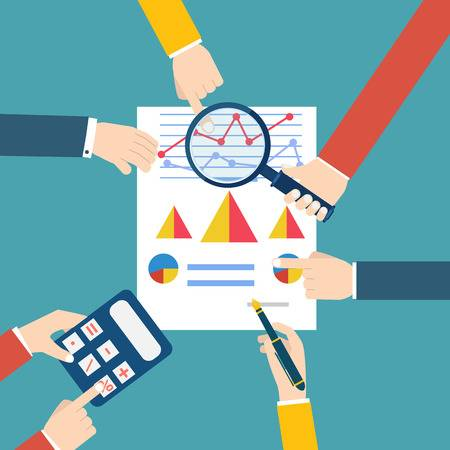 4
Fiscal Economic Management
At the state level, fiscal economic management focuses on resource allocation based on the dictates of equity and efficiency (social impact and outcome)
Taking into consideration the social and environmental impact in decision making 
Opposed to private sector, where profit maximization and shareholders wealth accretion are paramount
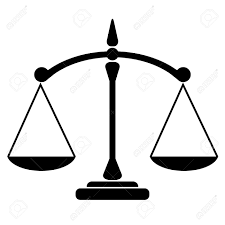 5
Fiscal Economic Management
Fiscal economic management involves the administration of state’s sources and uses of funds (Balance Sheet) given resource constraints and other priorities
6
True Federalism  Through Restructuring
Federalism is a form of government 
A variant of democratic political arrangement 
Self-governing provinces or states under a central federal government
Like the United States 
Compared to Confederations – voluntary associations of independent states – to secure some common purpose 
Like the former USSR
7
Evolution of Federalism in Nigeria
Federalism is an evolving phenomenon
Failed federalism gave way to coups, followed by civil war
Coups (Military Unitarianism) are not necessarily a rejection of federalism and self determination
Yearning for regional protection led to civil war
Supreme commander gave way to Commander-in-Chief 
4 regions split into 12 to 19 to 36+1
Federalism account sharing formula changed
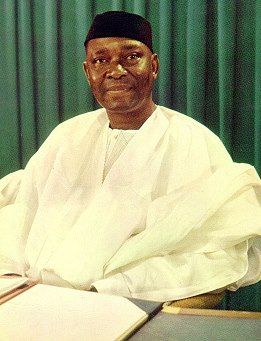 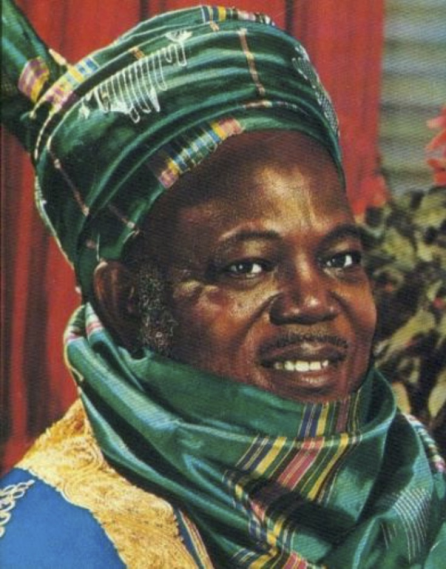 8
Evolution of Federalism in Nigeria
Accommodating the non-resource rich  and recognised derivation and environmental challenges
The narrative is now changing 
From sharing the cake to baking the cake
Empirical evidence is slowing and validating certain trends
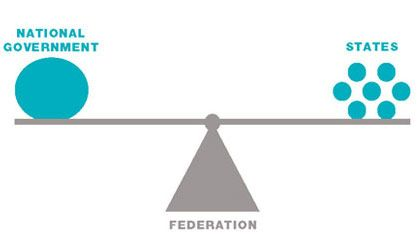 9
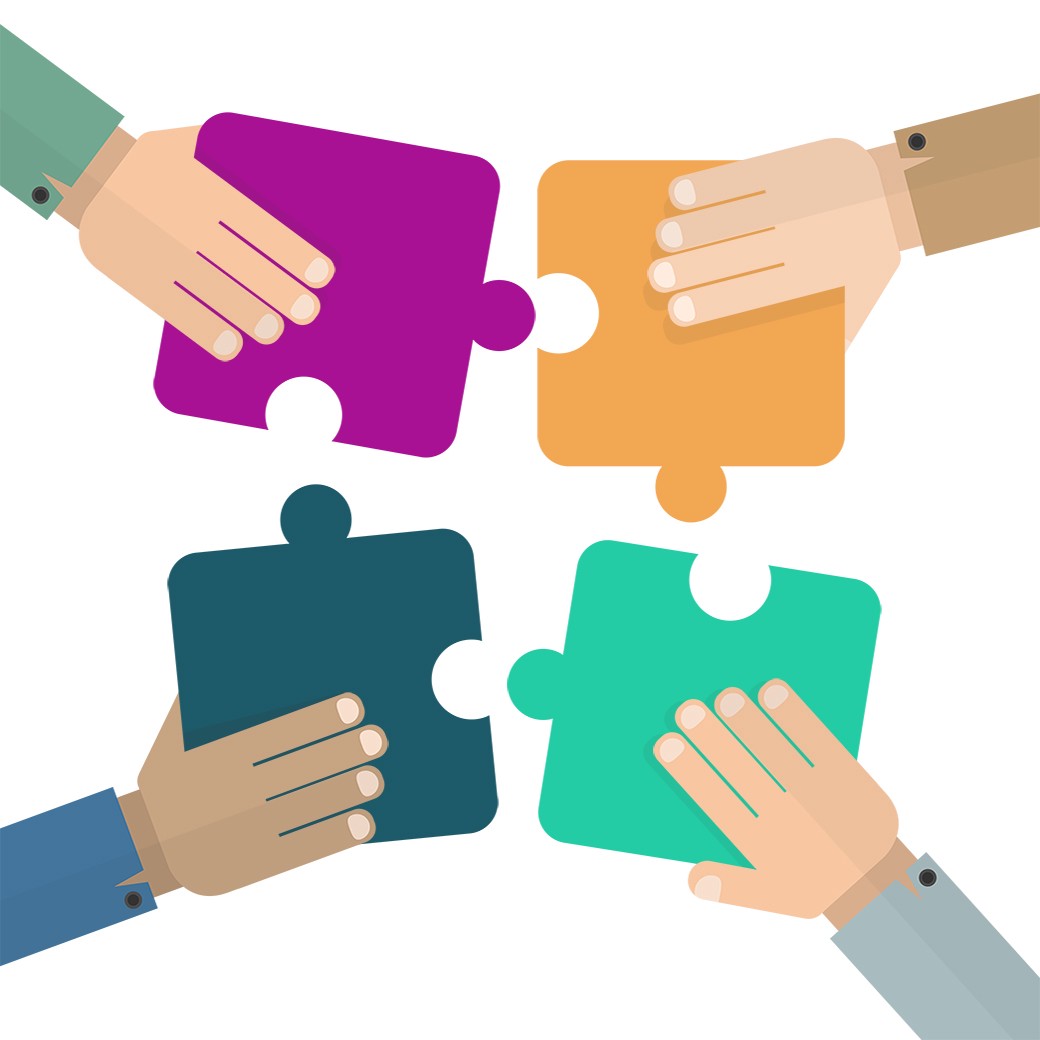 State  Economic Management, Resource Allocation and  Prosperity Juxtaposed
Resource Rich States Afflicted
Almost all high revenue receiving states afflicted by resource curse
With unemployment higher than national unemployment rate of 23.1% (Q3’18)
Although, unemployment rate and opportunity within states might dispel this
Lagos state remains an outlier – due to resource optimization
11
Correlation between Unemployment and FAAC
Highest FAAC Recipient – High Misery Index
Above national misery index of 54.52 points
12
Efficient Fiscal Management as a State Differentiator
Profligacy vs. Prudence 
Expenditure items to total expenditure evaluates individual states’ priorities 
States’ spend on education and health (capital items) yet to translate to better living standard
* - 2018 Budget Estimates 
** - Including debt service costs
13
Sharing Formula across Tiers
Economic management starts at the federal level
FAAC sharing formula 
FG – 52.68%
States – 26.72%
LGs –20.6 %
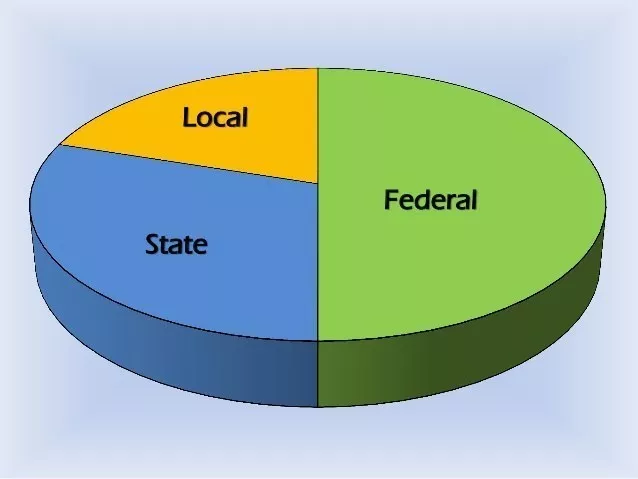 14
FAAC Reflective of Volatile Oil Prices
In the last 5 years the average FAAC shared has fluctuated with oil prices 
Negative correlation between the two variables
Pick up in crude oil prices buoyed FAAC
15
Fiscal Deficit to Total Revenue
Analysis show an inverse relationship between  IGR and fiscal deficit
Widening fiscal deficit continues to weigh on capital expenditure 
Due to debt burden
16
State debt to Total Revenue
States with the highest debt to total revenue ratio recorded relatively high rate of unemployment 
 Osun state was an outlier
17
Resilience to Shocks Remain Weak
Very few states can withstand the impact of internal and external volatilities 
Internal shocks – 
Dip in oil production 
Insecurity from insurgence or communal clashes 
External shocks – 
Plunge in commodity prices (oil, gas, agric. commodities)
Global protectionism and policy tightening 
Emphasizes the need to diversify revenue sources
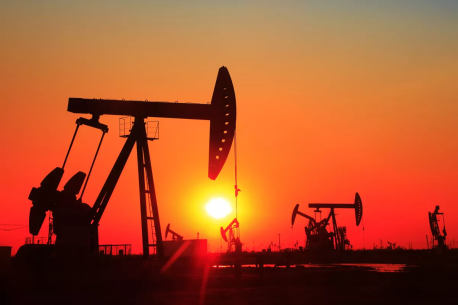 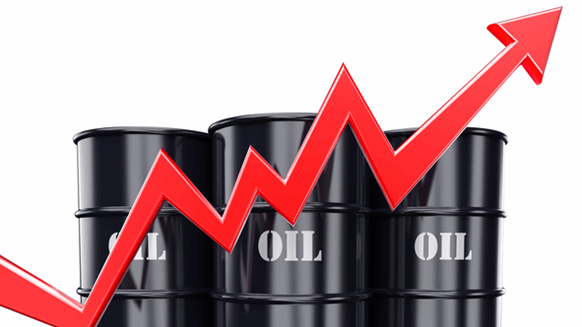 18
State Resilience to Shocks IndexTop 3 States
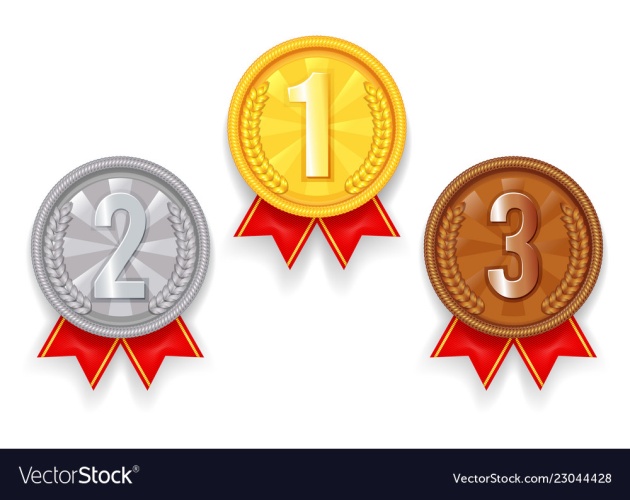 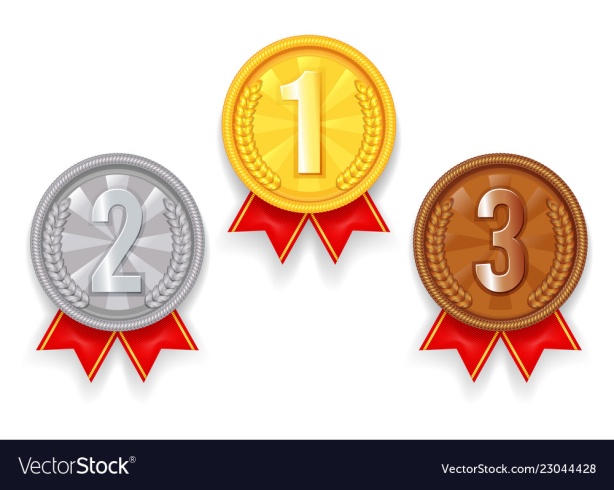 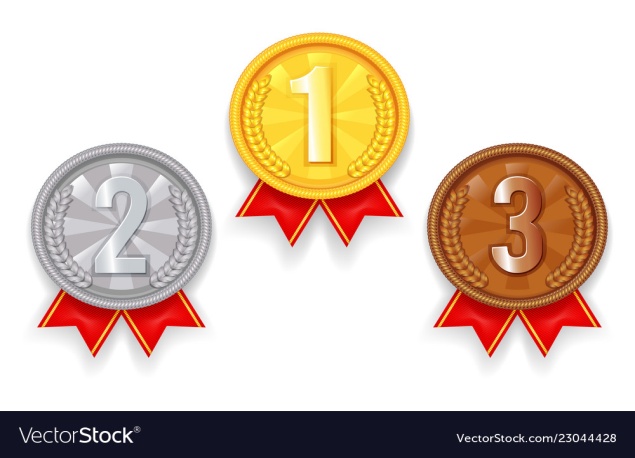 Lagos
Kano
Enugu
What is common to these states?
IGR-to-Total Revenue  > 25% - Less reliant on FAAC 
Capex-to-Budget > 40% - investment in infrastructure 
Revenue can adequately cover state’s recurrent expenditure 
More resilient to an oil price shock
19
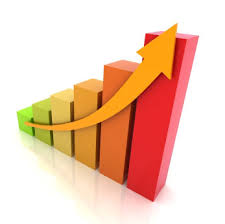 Regional Performance of Macroeconomic Indicators
Variables of Interest
GDP Growth 
Inflation
Unemployment
Debt – External & Domestic


Internally generated revenue & FAAC
Ease of doing business
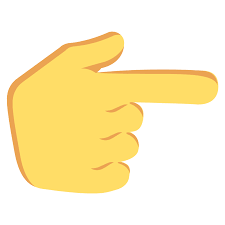 Proxies of Interest
Branches of Banks in state
Aggregate consumption 
WAEC/JAMB candidates and score
Passenger traffic
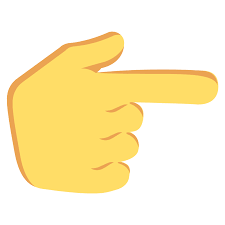 Macroeconomic Indicators
Source: NBS, FDC Think Tank
What the GDP tells us (Sector Performance)
Real GDP expanded by 2.38% in Q4’18
From 1.81% in Q3’18
FY’18: 1.93%
Inflation
Source: NBS, FDC Think Tank
Real interest rate
Inflation
Nominal interest rate
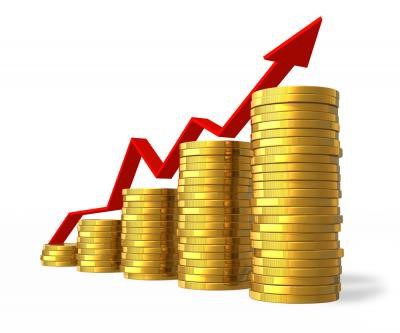 Internally Generated Revenue
High level of commercialization drives IGR in Lagos State
Accounts for 31% of bank branches 
Most states remain largely dependent on FAAC disbursement
Source: NBS, FDC Think Tank
Internally Generated Revenue – Looking beyond rhetorics
Improve tax collection efficiencies
Increase the ease of doing business
Finance infrastructural needs
A key enabler of business and investor confidence
To drive higher tax revenue
Make significant investments in companies 
To increase dividend income
Partner with private sector in various sectors such as manufacturing, agriculture and tourism
Link future borrowing to sustainable projects
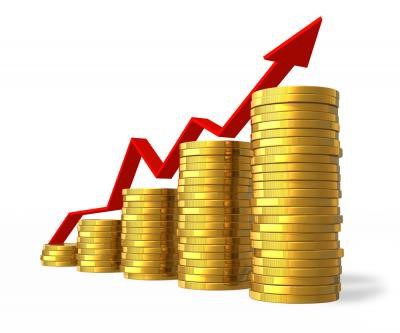 Unemployment Rate – High at 23.1% in Q4’18
Nigeria unemployment rate jumps to 23.1% in Q4’18 due to:
Low incentives to attract investors
Lack of employable skills
High number of university graduates
Source: NBS, FDC Think Tank
Misery Index
Misery Index is the summation of:
Inflation
Unemployment
Underemployment
Nigeria’s misery index now 54.45%
Source: NBS, FDC Think Tank
Domestic Debt Profile
States with highest domestic debt are:
Oil producing states
States with highest unemployment rate
States with highest share of FAAC
Reflection of fiscal mismanagement
Source: DMO, FDC Think Tank
External Debt Profile
North Central and North East has the lowest external debt stock
Reflective in low IGR
And high misery index
Jamb Application
Source: NBS, FDC Think Tank
South West recorded the highest number of Jamb applicants and admitted
Ease of Doing Business – World bank
World bank Doing Business report is measured based on:
Starting a business
Dealing with construction permits
Registering property
Enforcing contracts
According to the report, it is easier to:
Start a business in Abuja and Lagos
Get a construction permit in Niger and Kano
Register property in Kaduna and Zamfara 
Enforce a contract in Kaduna and Bauchi
Source: World Bank, FDC Think Tank
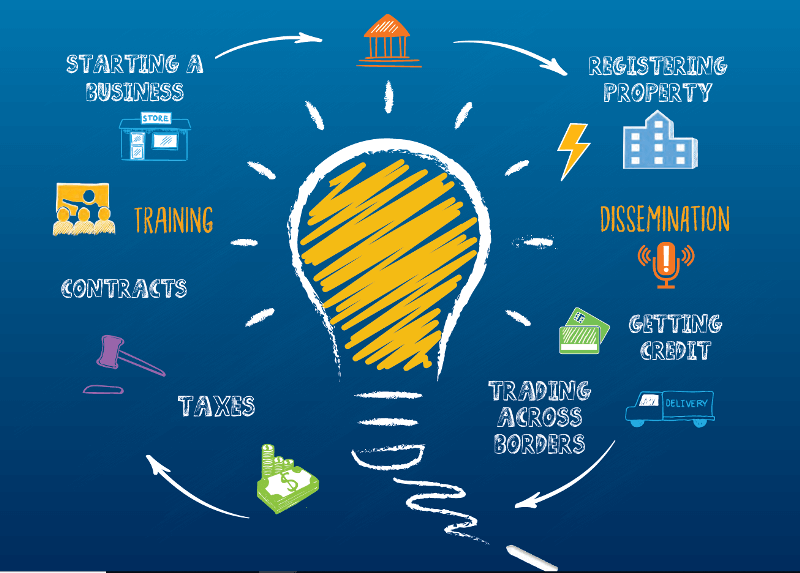 Ease of Doing Business - Problems that remain
Lack of proper infrastructure
Low internet penetration
Challenges for local entrepreneurs
Accessibility of local building regulations remain weak
As well as quality control after construction
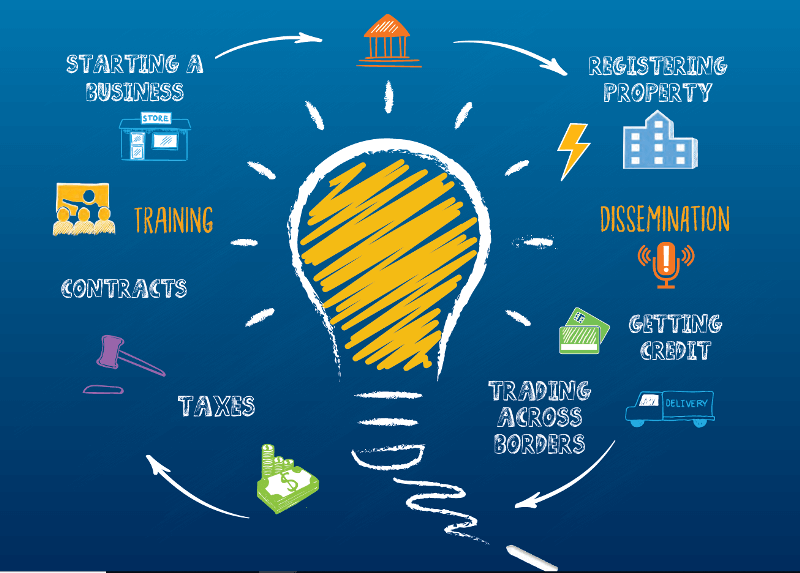 Ease of Doing Business – Way Forward
Improve the quality of infrastructure
To increase efficiency
Adopt online tax registration and payment
Increase awareness of availability
Make the construction permit process more transparent
Simplify the structure of the building permit fees
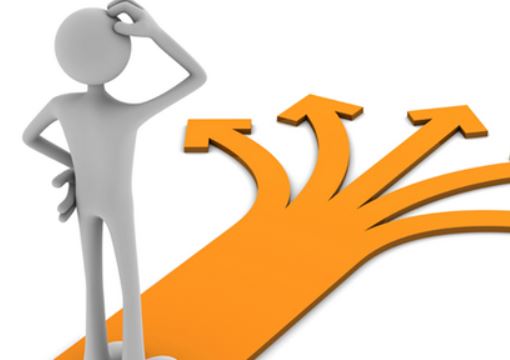 New Minimum Wage Funding & Consequential Impact
States civil service account for about 1.9 million workers
States get 85% of VAT, as well as other statutory allocations
In addition to IGR
Personnel expenses of most states exceed IGR
So, there is either –
An expense problem Or A revenue problem
For social reasons, head count rationalization may be farfetched 
But labour optimization will help boost productivity
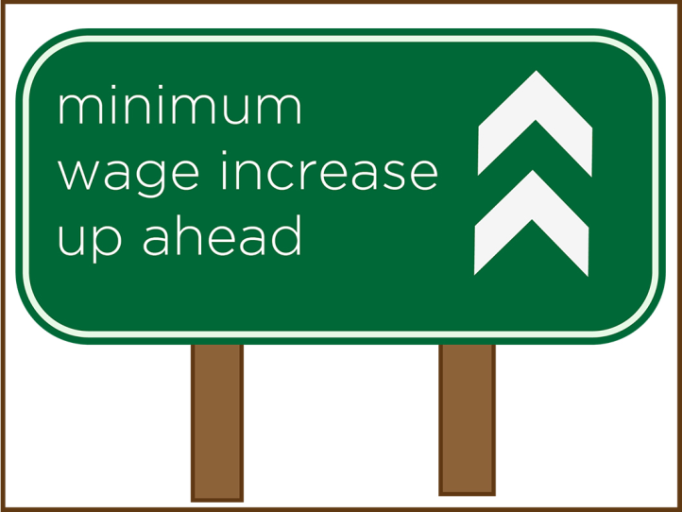 36
Need to Augment Revenue Sources
As at 2017, only 7 states generate IGR in excess of 30% of their total revenue
10 states had debt profiles exceeding their statutory revenue by more than 200%
19 states exceed theirs by more than 100%
37
Bridging the Funding Gap
IGR remains key to the funding of the new minimum wage
Funding through the statutory allocation (FAAC) is unsustainable
Though, increase in VAT may provide temporary succour 
Complemented by improved tax administration
Other measures include – 
Privatization - Partially sell equity across SOEs 
Liberalization – Private sector-led projects
Commercialization - Rental income from idle assets
Concessions - Fees from long term leasing of assets
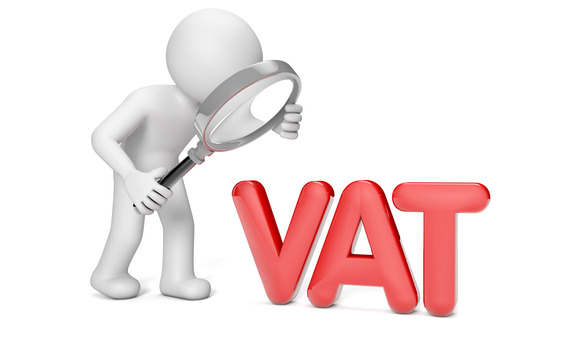 38
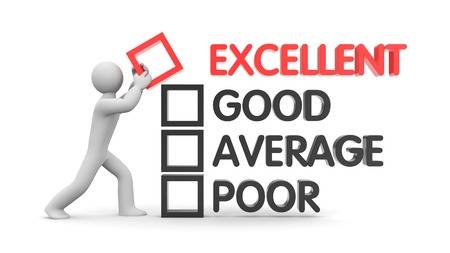 Policy Scorecard
Value for Money 3-Tripod Evaluation
Project evaluation and appraisal should be based on these conditions
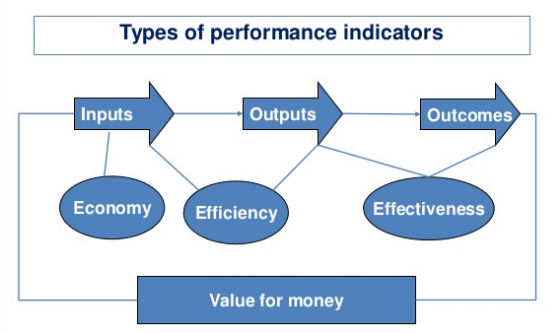 40
How To Effectively Measure Performance
Under social accounting, the non-financial metrics are paramount 
More emphasis on social outcomes and  impact (effectiveness) 
As opposed to resource maximization (efficiency)
Financial Measures
Revenue Generation Capacity
Debt Service-to-Revenue
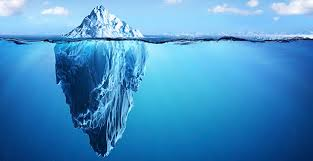 Non-Financial Measures
Social Metrics
Education 
Effective Healthcare
Quality of Life
41
Alignment with Federal Government Priorities
Complementing federal government initiatives
Key to fully exploit synergies
Especially big-ticket projects 
Which have high social and environmental impact
For instance, provision of rural housing upon the completion of connecting railway lines
Will help decongest urban centres 
Improving the quality of life in both centres (urban and rural)
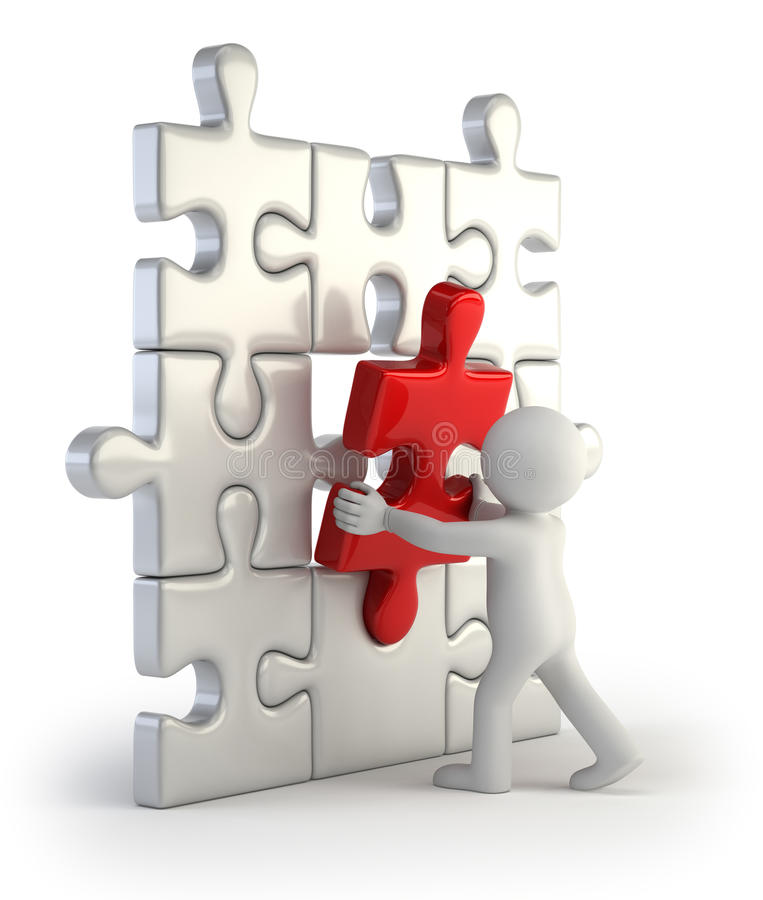 42
Alignment with Federal Government Priorities
Adopting a procyclical policy against the federal government’s fiscal consolidation 
Will put a strain on limited financial resources 
Widen the funding gap at the state level
Exacerbating debt service burden/cost
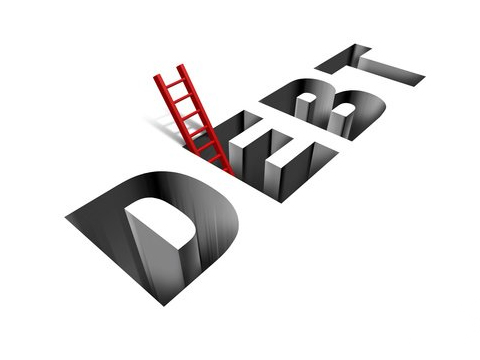 43
Focus on Areas of Competitive Strength
The 3Es framework emphasize the need to be internally efficient 
Leverage resources (land, labour, capital)
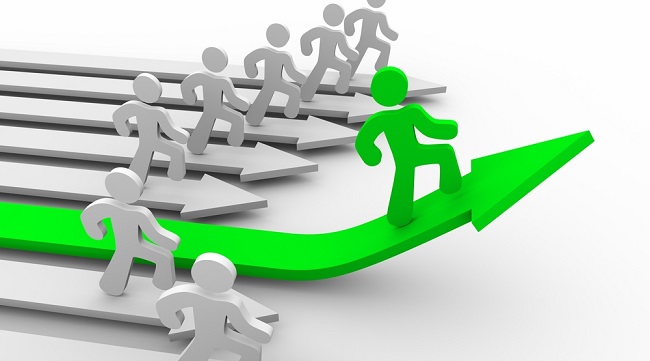 44
Simulated Scenario Analysis
45
Best Case
Assumptions
Oil Price: $60pb - $70pb 
Oil production: 1.65mbpd – 1.75mbpd
Exports of $60bn, imports of $45bn

Tax-to-GDP – 15%
Investment-to-GDP – 20%
Debt service-to-Revenue – 35%
Policy Adjustments Required
Investment-friendly policy to deepen investment flows
46
Worst Case
Assumptions
Oil Price: $40pb - $45pb 
Oil production: 1.1mbpd – 1.2mbpd
Exports of $35bn, imports of $38bn

Tax-to-GDP – 4%
Investment-to-GDP – 11%
Debt service-to-Revenue – 75%
Policy Adjustments Required
Look inwards to resuscitate ailing sectors
Leverage competitive advantage through economies of scale
47
Observation, Prescription and Expected Outcomes
48
Summary
Both FGN and all states have run at deficit in the last 2 decades
Deficits are not a bad thing if there is unemployment and economic slowdown Revenue generation capacity of a state is a function of business confidence 
There is a direct relationship between investment in education and living standard  - but these investments must be deliberate 
Emphasizing the need to provide adequate infrastructure
49
Prescription and Key Takeaways
States cannot afford to do nothing and expect results
All projects need to be appraised based on the value for money 3-tripod test (3 Es)
Deliberate attempts need to be made to strengthen the commercial viability of states
Through IGR, while relying less on FAAC
This will kick start the momentum towards sustainable fiscal responsibility
50
51